Animal da Mata Atlântica
Giovanna
Jaguatirica
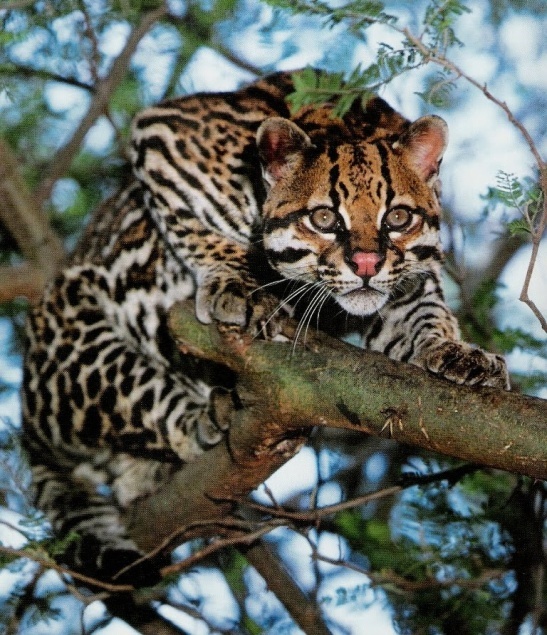 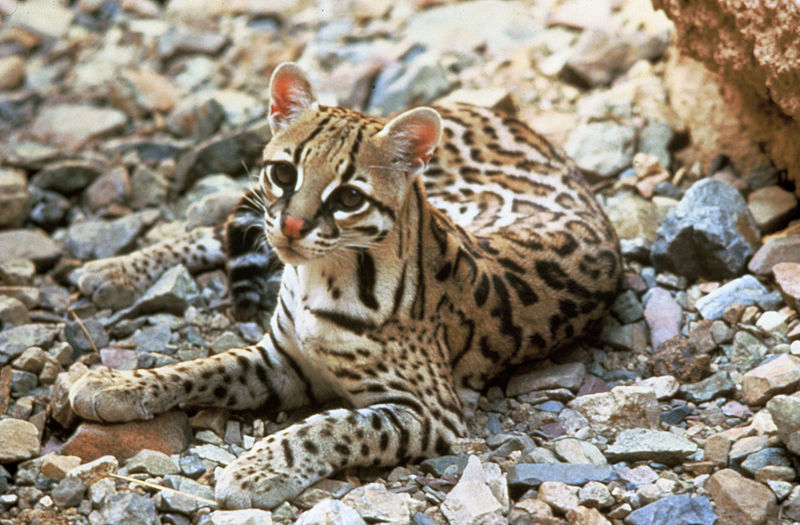 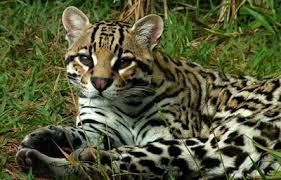 No Brasil, a jaguatirica é encontrada em regiões de cerrado, florestas tropicais, caatinga e até no pantanal.